Tuberculosis
Vandana Gupta
Medical Microbiology: Semester VI
Tuberculosis (TB) is a potentially serious infection that mainly affects your lungs caused by Mycobacterium tuberculosis (MTB) bacteria and The M. tuberculosis complex (MTBC) includes four other TB-causing mycobacteria: M. bovis, M. africanum, M. canetti, and M. microti. 
This bacteria spread through air.
Once rare in developed countries, tuberculosis infections began increasing in 1985, partly because of the emergence of HIV AIDS. In the United States, though it began to decrease again in 1993, but still remains a concern.
Many strains of MTB resist the drugs most used to treat the disease. People with active tuberculosis must take several types of medications for many months to eradicate the infection and prevent development of antibiotic resistance.
Symptoms
Although your body may harbor the bacteria that cause tuberculosis (TB), your immune system usually can prevent you from becoming sick. For this reason, doctors make a distinction between:
Latent TB. In this condition, you have a TB infection, but the bacteria remain in your body in an inactive state and cause no symptoms. Latent TB, also called inactive TB or TB infection, isn't contagious. It can turn into active TB, so treatment is important for the person with latent TB and to help control the spread of TB. An estimated 2 billion people have latent TB.
Active TB. This condition makes you sick and in most cases can spread to others. It can occur in the first few weeks after infection with the TB bacteria, or it might occur years later.
Signs and symptoms of active TB include:
Coughing that lasts three or more weeks
Coughing up blood
Chest pain, or pain with breathing or coughing
Unintentional weight loss
Fatigue
Fever
Night sweats
Chills
Loss of appetite
Tuberculosis can also affect other parts of your body, including your kidneys, spine or brain. When TB occurs outside your lungs, signs and symptoms vary according to the organs involved. For example, tuberculosis of the spine may give you back pain, and tuberculosis in your kidneys might cause blood in your urine.
unexplained weight loss, drenching night sweats or a persistent cough. These are often signs of TB, but they can also result from other medical problems. Your doctor can perform tests to help determine the cause.
The Centers for Disease Control and Prevention recommends that people who have an increased risk of tuberculosis be screened for latent TB infection. This recommendation includes people who:
Have HIV/AIDS
Use IV drugs
Are in contact with infected individuals
Are from a country where TB is common, such as several countries in Latin America, Africa and Asia
Live or work in areas where TB is common, such as prisons or nursing homes
Work in health care and treat people with a high risk of TB
Are children and are exposed to adults at risk of TB
About 90% infections are asymptomatic or latent with only a 10% lifetime chance it becomes an overt, active tuberculous disease. 
If effective treatment is not given, the death rate for active TB cases is up to 66%.
MTB reach the alveolar air sacs of the lungs, invade and replicate within endosomes of alveolar macrophages as its waxy mycolic acid capsule protects it from killing. MTB is able to reproduce inside the macrophage and eventually kill the immune cell.
The primary site of infection in the lungs, known as the "Ghon focus", is generally located in either the upper part of the lower lobe, or the lower part of the upper lobe. The hematogenous transmission from lungs spread infection to more distant sites, such as peripheral lymph nodes, the kidneys, the brain, and the bones.  All parts of the body can be affected by the disease, though for unknown reasons it rarely affects the heart, skeletal muscles, pancreas, or thyroid
Tuberculosis is classified as one of the granulomatous inflammatory diseases. Macrophages, epithelioid cells, T and B lymphocytes, and fibroblasts aggregate to form granulomas, with lymphocytes surrounding the infected macrophages

Bacteria inside the granuloma can become dormant, resulting in latent infection. 
Another feature of the granulomas is the development of abnormal cell death (necrosis) in the center of tubercles. To the naked eye, this has the texture of soft, white cheese and is termed caseous necrosis
Complications
Without treatment, tuberculosis can be fatal. Untreated active disease typically affects your lungs, but it can spread to other parts of your body through your bloodstream. Examples of tuberculosis complications include:
Spinal pain. Back pain and stiffness are common complications of tuberculosis.
Joint damage. Tuberculous arthritis usually affects the hips and knees.
meningitis. This can cause a lasting or intermittent headache that occurs for weeks. Mental changes also are possible.
Liver or kidney problems. Your liver and kidneys help filter waste and impurities from your bloodstream. These functions become impaired if the liver or kidneys are affected by tuberculosis.
Heart disorders. Rarely, tuberculosis can infect the tissues that surround heart, causing inflammation and fluid collections that may interfere with your heart's ability to pump effectively. This condition, called cardiac tamponade, can be fatal.
Transmission
Tuberculosis is caused by bacteria that spread from person to person through microscopic droplets released into the air. This can happen when someone with the untreated, active form of tuberculosis coughs, speaks, sneezes, spits, laughs or sings.
Although tuberculosis is contagious, it's not easy to catch. You're much more likely to get tuberculosis from someone you live with or work with than from a stranger. Most people with active TB who've had appropriate drug treatment for at least two weeks are no longer contagious.
TB remains no.1 killer : As of 2018 one-quarter of the world's population is thought to be infected with TB with more than 10 million cases of active TB: resulted in 1.5 million deaths
HIV and TB
Since the 1980s, the number of TB cases has increased dramatically because of the spread of HIV, people with HIV progress from latent to active disease faster
Drug resistance
Since the first antibiotics were used to fight TB more than 60 years ago, some TB germs have developed resistance to the most commonly used treatments, such as isoniazid and rifampin.
others have also developed resistance to drugs less commonly used fluoroquinolones, amikacin and capreomycin (Capastat). These medications are often used to treat infections that are resistant to the more commonly used drugs.
Risk factors
Weakened immune system: Immunocompromised, HIV/AIDS, Diabetes, Severe kidney disease, Certain cancers, chemotherapy, Drugs to prevent rejection of transplanted organs, Some drugs used to treat rheumatoid arthritis, Malnutrition, Very young or advanced age
traveling or living in certain areas: people who live in or travel to areas that have high rates of tuberculosis and drug-resistant tuberculosis, including: Africa, Eastern Europe, Asia, Russia, Latin America, Caribbean Islands
Lack of medical care. 
Use of IV drugs or excessive alcohol weakens your immunity
Tobacco use increases the risk of getting TB and dying of it
Health care work. 
Living or working in a residential care facility. People who live or work in prisons, homeless shelters, psychiatric hospitals or nursing homes 
Living in or emigrating from a country where TB is common. 
Living with someone infected with TB.
Prevention
latent TB infections is not contagious and proper medications reduces your risk of developing active tuberculosis and won't transmit tuberculosis to anyone else.
	BCG vaccine (efficacy is not known)
If you have active TB, keep your germs to yourself. It takes a few weeks of treatment before you're not contagious anymore. Follow these tips to help keep your friends and family from getting sick:
Stay home. Don't go to work or school or sleep in a room with other people during the first few weeks of treatment for active tuberculosis.
Ventilate the room. open the windows and use a fan to blow indoor air outside.
Cover your mouth. 
Wear a mask. lessen the risk of transmission.
Finish your entire course of medication
DIAGNOSIS

Active tuberculosis
signs of lung disease lasting longer than two weeks. 

A chest X-ray and multiple sputum cultures for acid-fast bacilli are typically part of the initial evaluation. 

tuberculin skin tests are of little use in the developing world.

A definitive diagnosis is made by identifying MtB in a clinical sample (e.g., sputum, pus, or a tissue biopsy). Culture can take two to six weeks for blood or sputum culture: treatment is often begun before cultures are confirmed.

PCR and adenosine deaminase testing may allow rapid 
Antibody detection are not specific or sensitive, so they are not recommended.
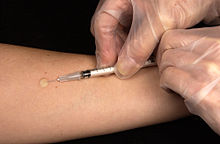 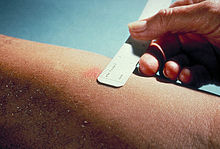 Latent tuberculosis

 Mantoux/ tuberculin sensitivity test/ Pirquet test/ or PPD test for purified protein derivative) skin test is often used to screen people at high risk for TB.
Tuberculin is a glycerol extract of the tubercle bacillus. Purified protein derivative (PPD) tuberculin (5 tuberculin units in 0.1 ml), is a precipitate of species-nonspecific molecules obtained from filtrates of sterilized, concentrated cultures, : type IV hypersensitivity reaction.
Those who have been previously immunized with the Bacille Calmette-Guerin (BCG) vaccine may have a false-positive test result.

-may be falsely negative in those with active tuberculosis.
 
Interferon gamma release assays, are recommended in Mantoux test positives as these are not affected by immunization or most environmental mycobacteria: generate fewer false-positive results.
Interpretation of mantaox test
5mm or more is positive in
An HIV-positive person
Persons with recent contacts with a TB patient
Persons with nodular or fibrotic changes on chest X-ray consistent with old healed TB
Patients with organ transplants, and other immunosuppressed patients
10 mm or more is positive in
Recent arrivals (less than five years) from high-prevalence countries
Injection drug users
Residents and employees of high-risk settings (e.g., prisons, nursing homes, hospitals, homeless shelters, etc.)
Mycobacteriology lab personnel
Persons with clinical conditions that place them at high risk (e.g., diabetes, prolonged corticosteroid therapy,, low body weight, etc.)
Children less than four years of age, or children and adolescents exposed to adults in high-risk categories
15 mm or more is positive in
Persons with no known risk factors for TB
Treatment
Latent TB is treated with either isoniazid or rifampin alone, or a combination of isoniazid with either rifampicin or rifapentine for three to nine months to prevent them from progressing to active TB disease later in life.
New onset: six months of a combination of antibiotics containing rifampicin, isoniazid, pyrazinamide, and ethambutol for the first two months, and only rifampicin and isoniazid for the last four months. Where resistance to isoniazid is high, ethambutol may be added for the last four months as an alternative.
Recurrent disease: testing to determine antibiotic sensitivity. If multiple drug-resistant TB (MDR-TB) is detected, treatment with at least four effective antibiotics for 18 to 24 months is recommended.
Medication administration
Directly observed therapy, i.e., having a health care provider watch the person take their medications, is recommended by the World Health Organization (WHO) in an effort to reduce the number of people not appropriately taking antibiotics.